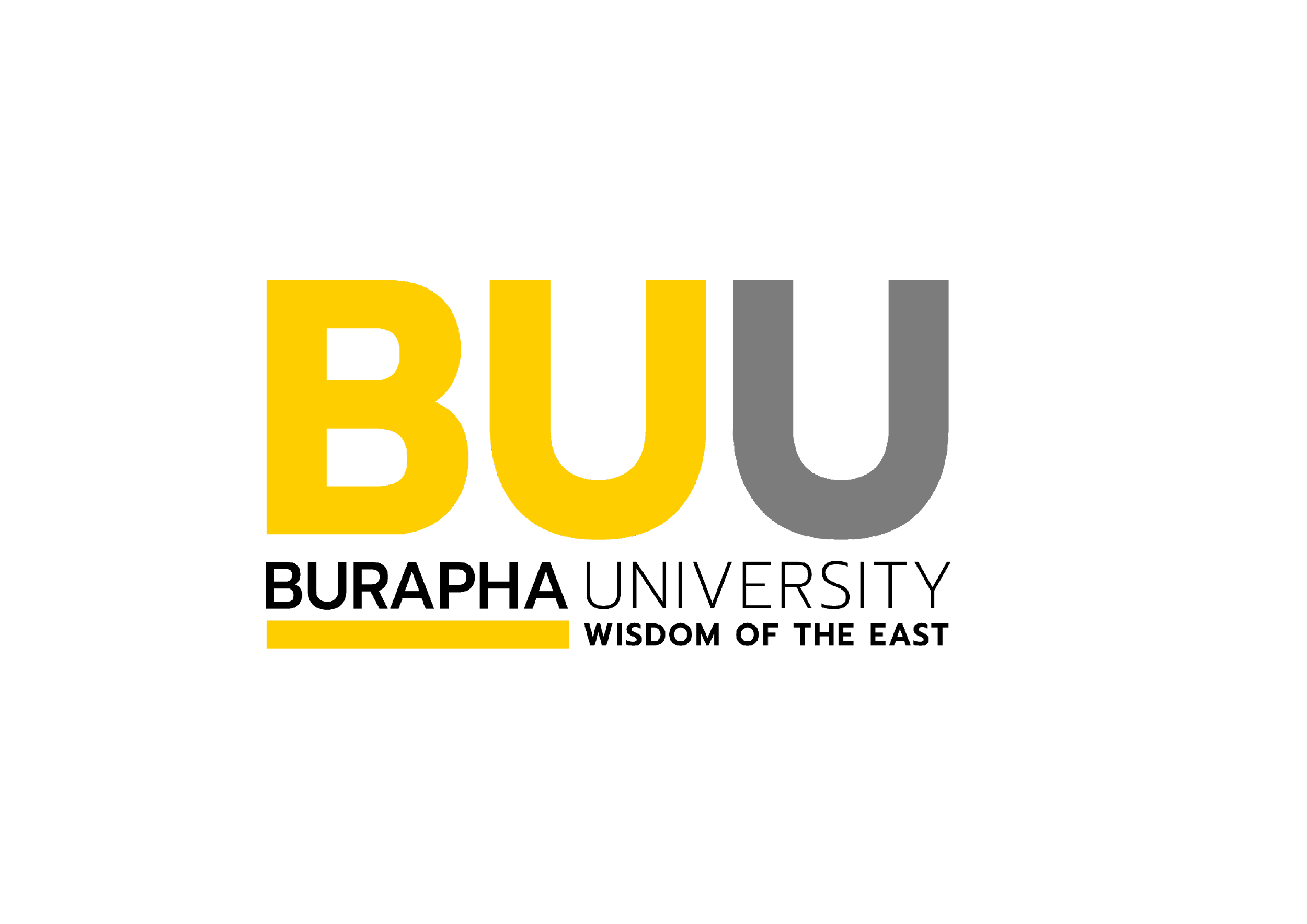 BURAPHA
UNIVERSITY
Wisdom of the EAST
1
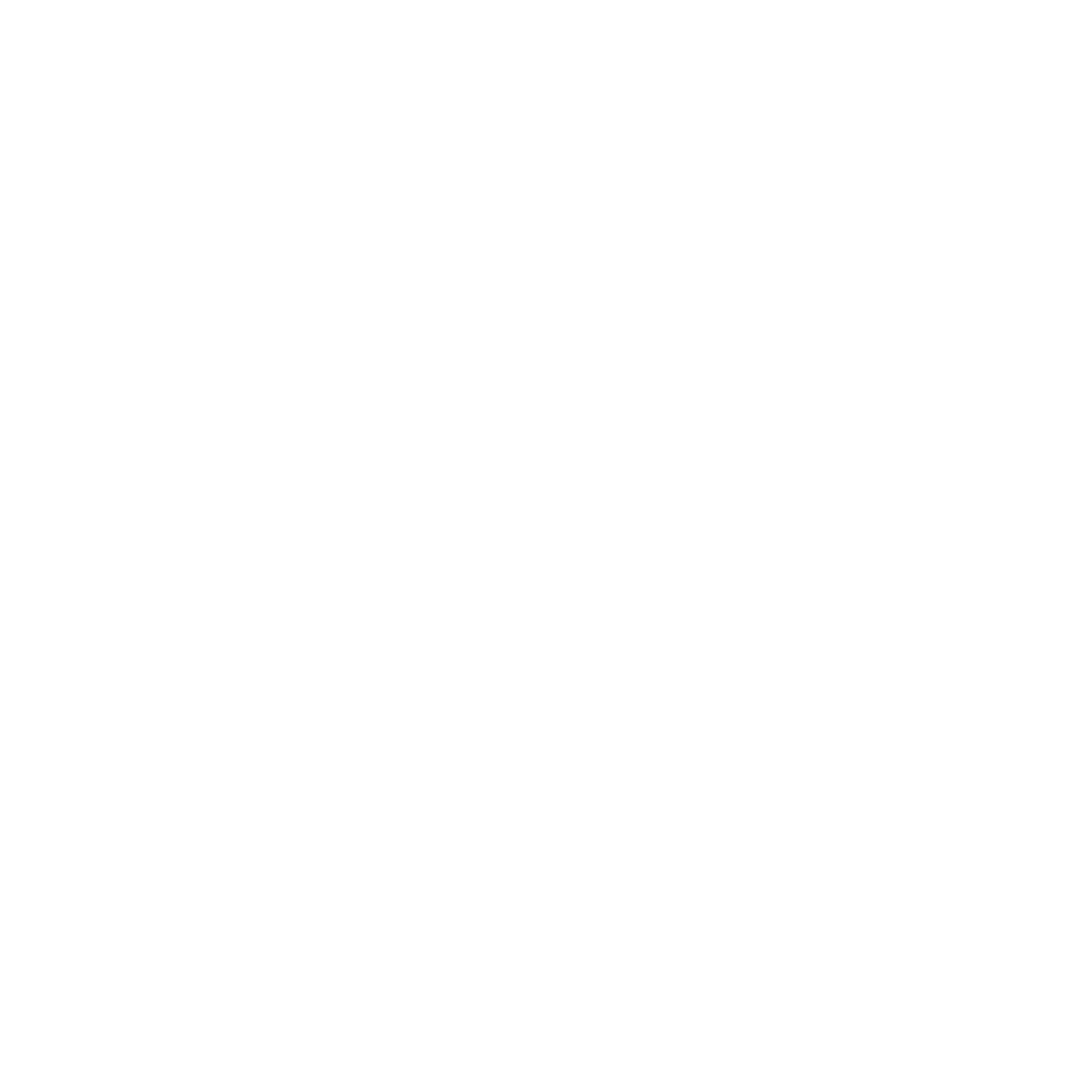 2
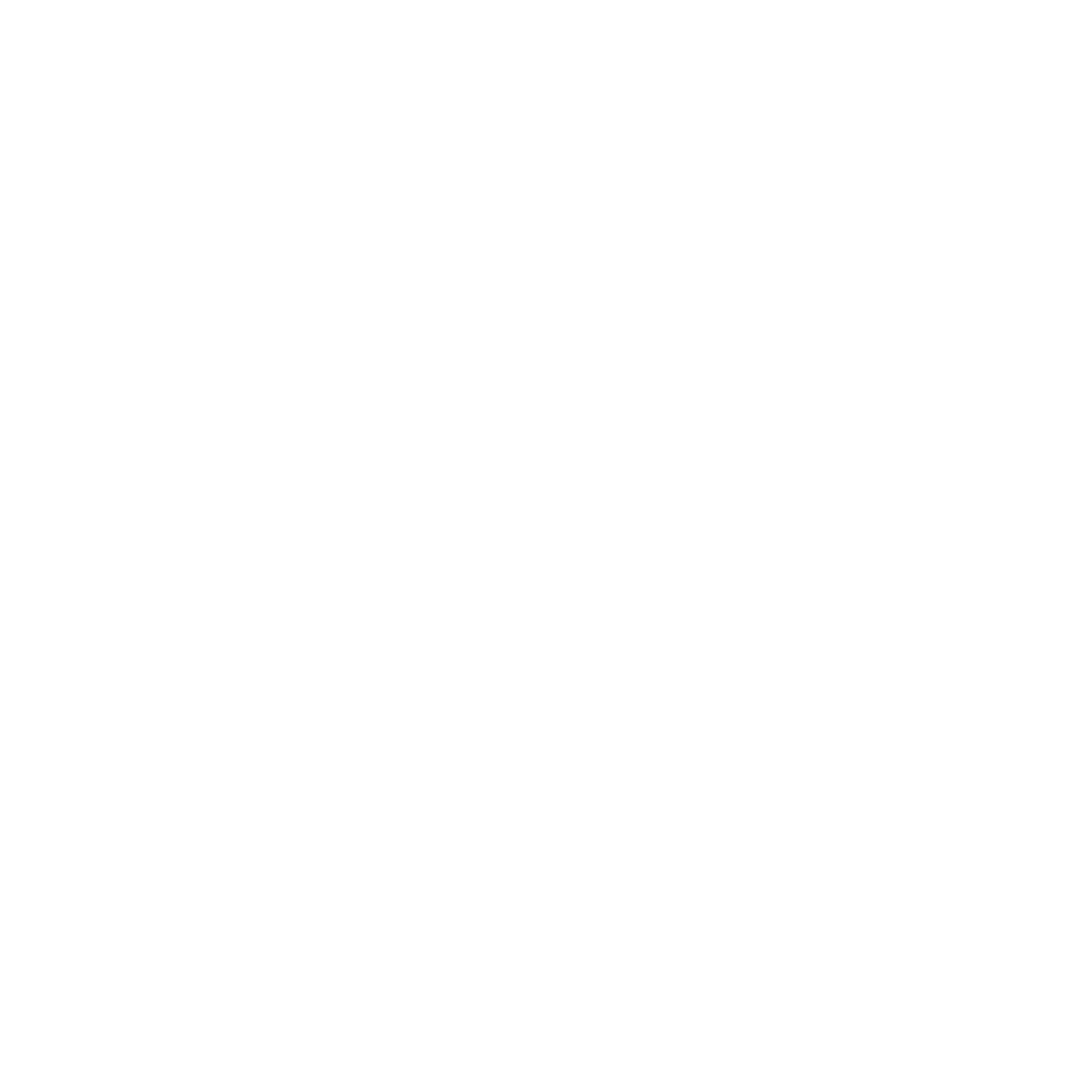 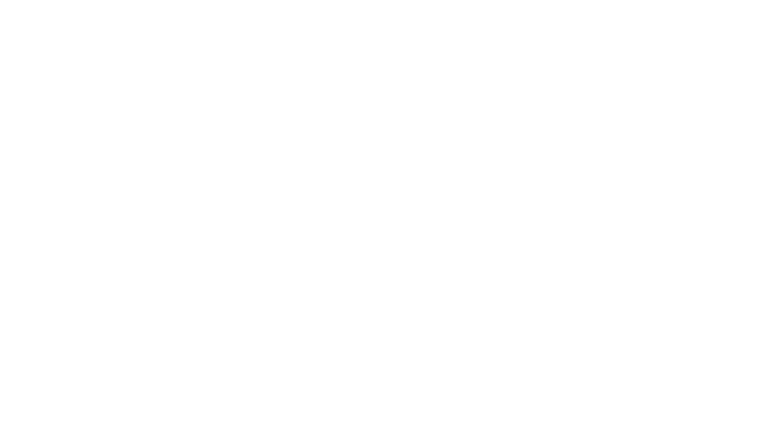 3
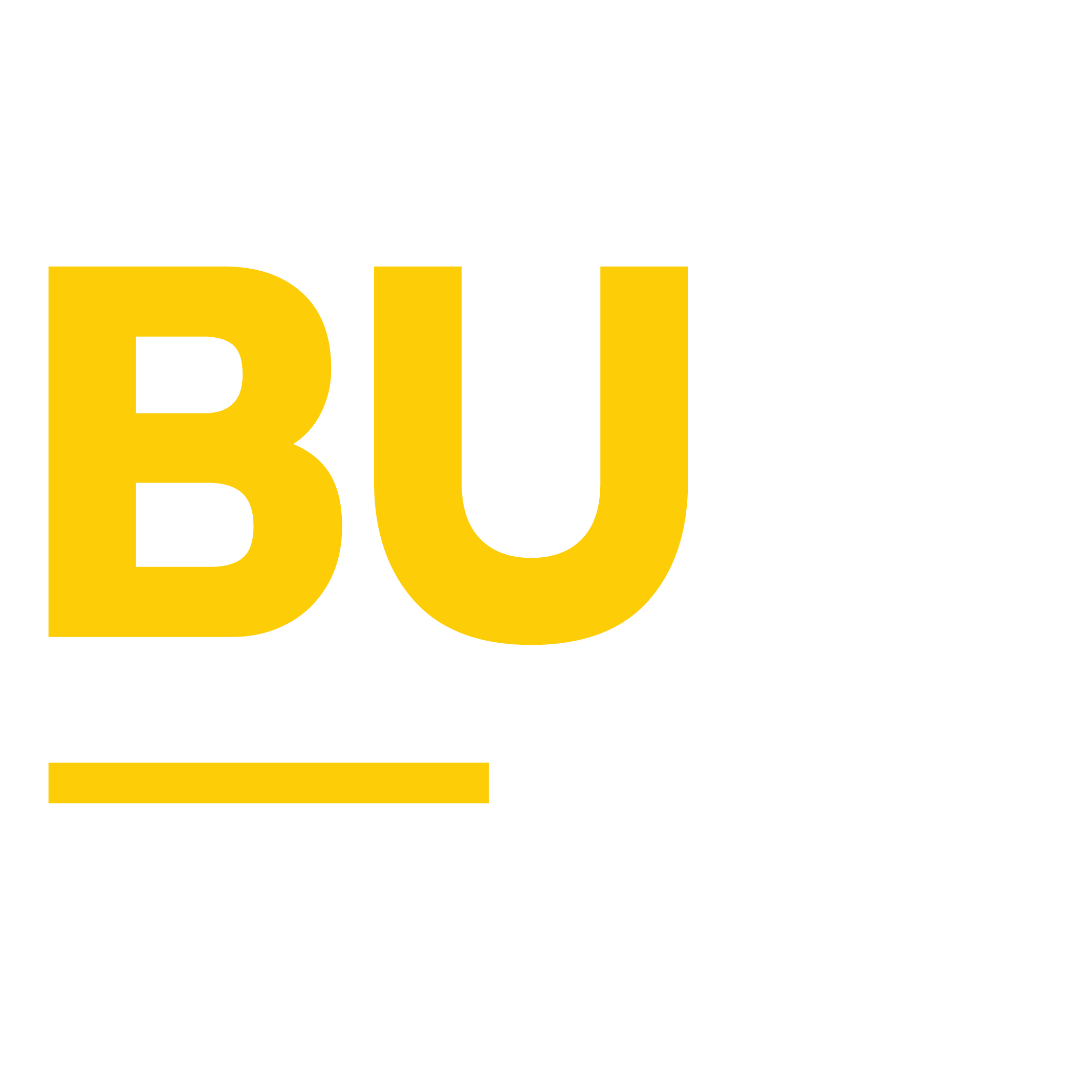 มหาวิทยาลัยบูรพา
จังหวัดชลบุรี จังหวัดจันทบุรี จังหวัดสระแก้ว
4
มหาวิทยาลัยบูรพา
จังหวัดชลบุรี จังหวัดจันทบุรี จังหวัดสระแก้ว
จังหวัดชลบุรี จังหวัดจันทบุรี จังหวัดสระแก้ว
คำขวัญ : สุโข ปญฺญาปฏิลาโภ - ความได้ปัญญา ให้เกิดสุข
วิสัยทัศน์ : มหาวิทยาลัยบูรพา ขุมปัญญาตะวันออก
W.E. (Wisdom of the East) BURAPHA
ปรัชญา
ปรัชญา
ปรัชญา
สร้างเสริมปัญญา ใฝ่หาความรู้  คู่คุณธรรม ชี้นำสังคม
สร้างเสริมปัญญา ใฝ่หาความรู้  คู่คุณธรรม ชี้นำสังคม
สร้างเสริมปัญญา ใฝ่หาความรู้  คู่คุณธรรม ชี้นำสังคม
5
5
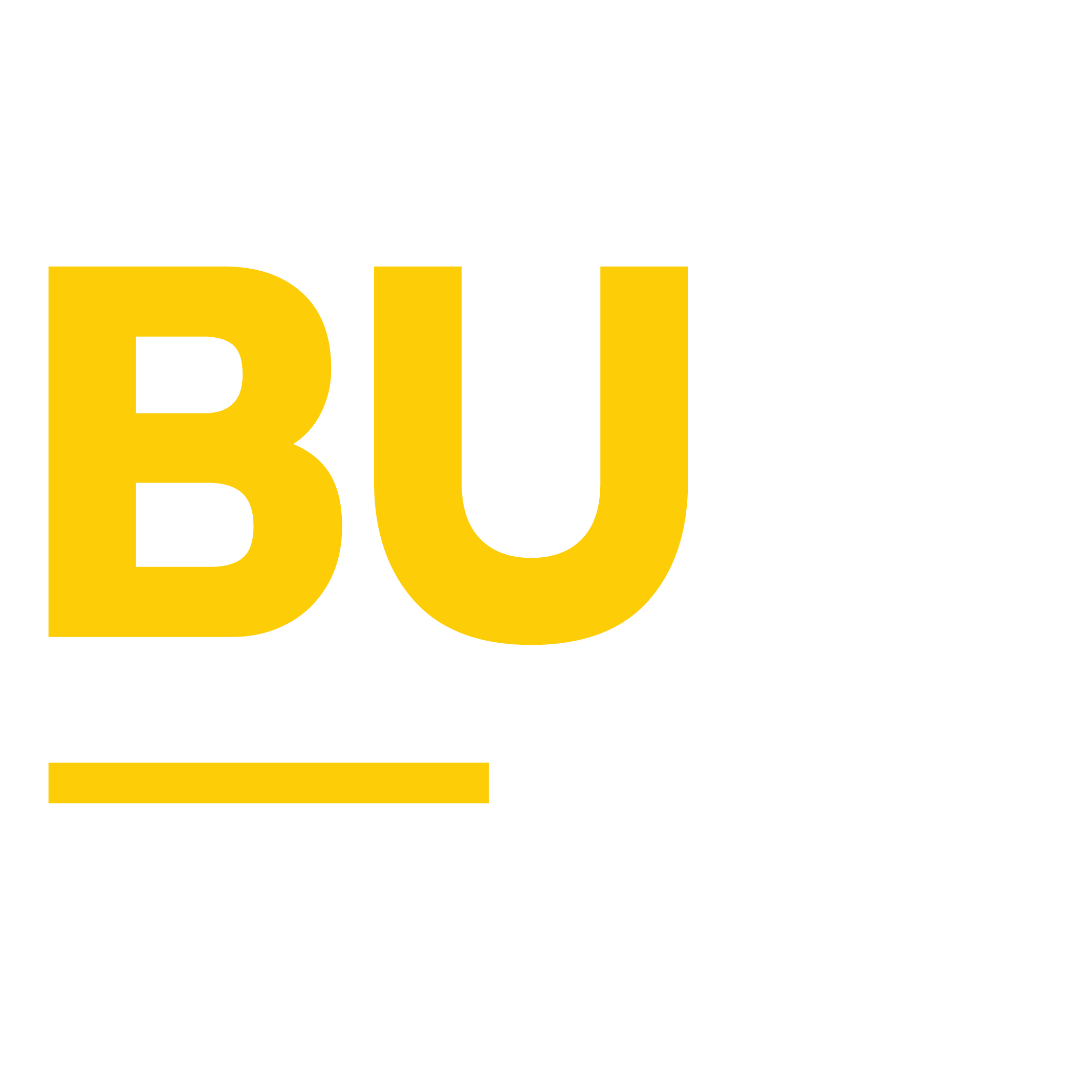 มหาวิทยาลัยบูรพา
สีประจำมหาวิทยาลัย คือ สีเทา - ทอง
สีเทา เป็นสีของสมอง หมายถึง ความเจริญทางสติปัญญา
ทอง หมายถึง คุณธรรม
สีเทา - ทอง หมายถึง บัณฑิตจากมหาวิทยาลัยบูรพา
เป็นผู้กอปร ด้วยสติปัญญาและมีคุณธรรม
6
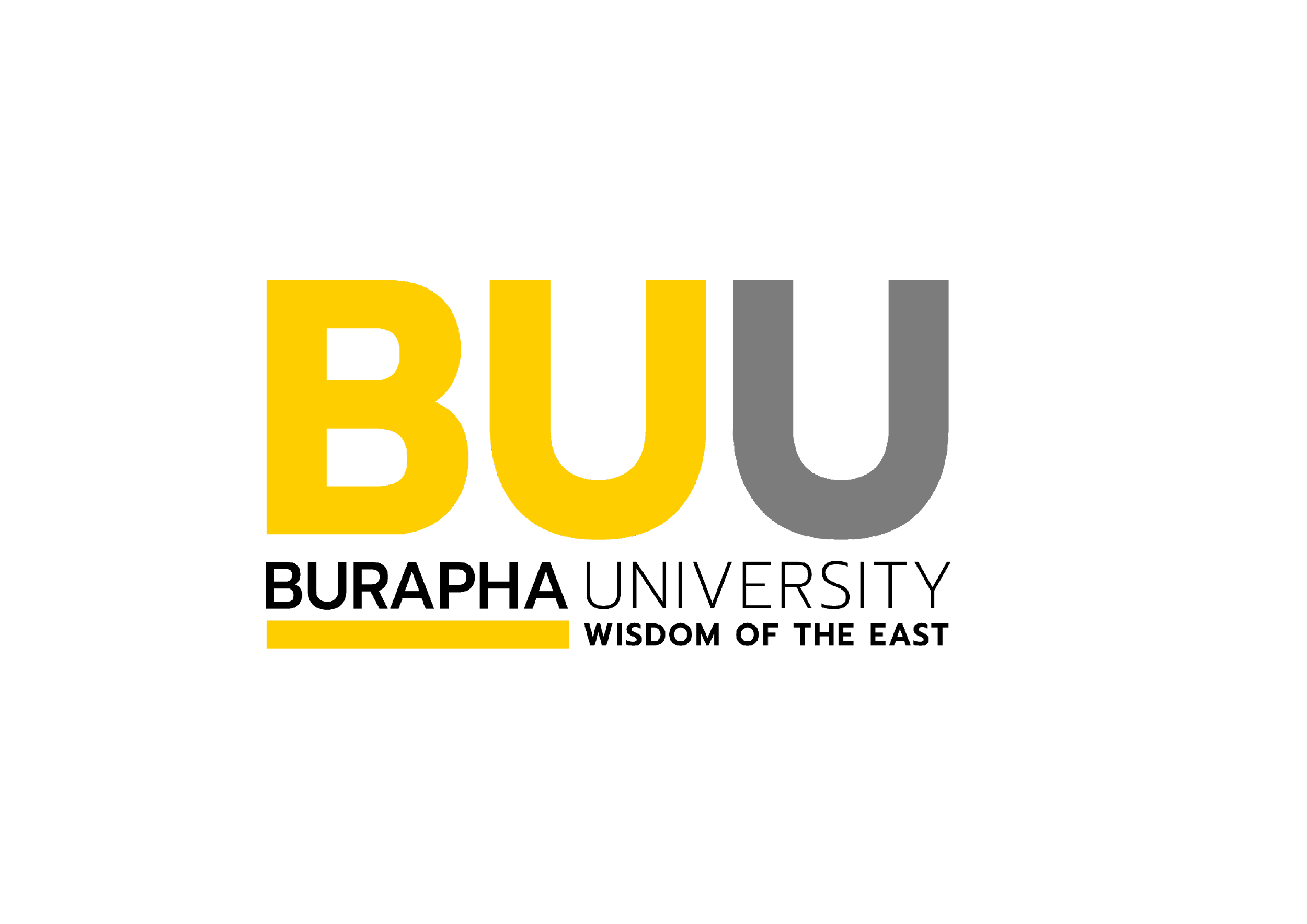 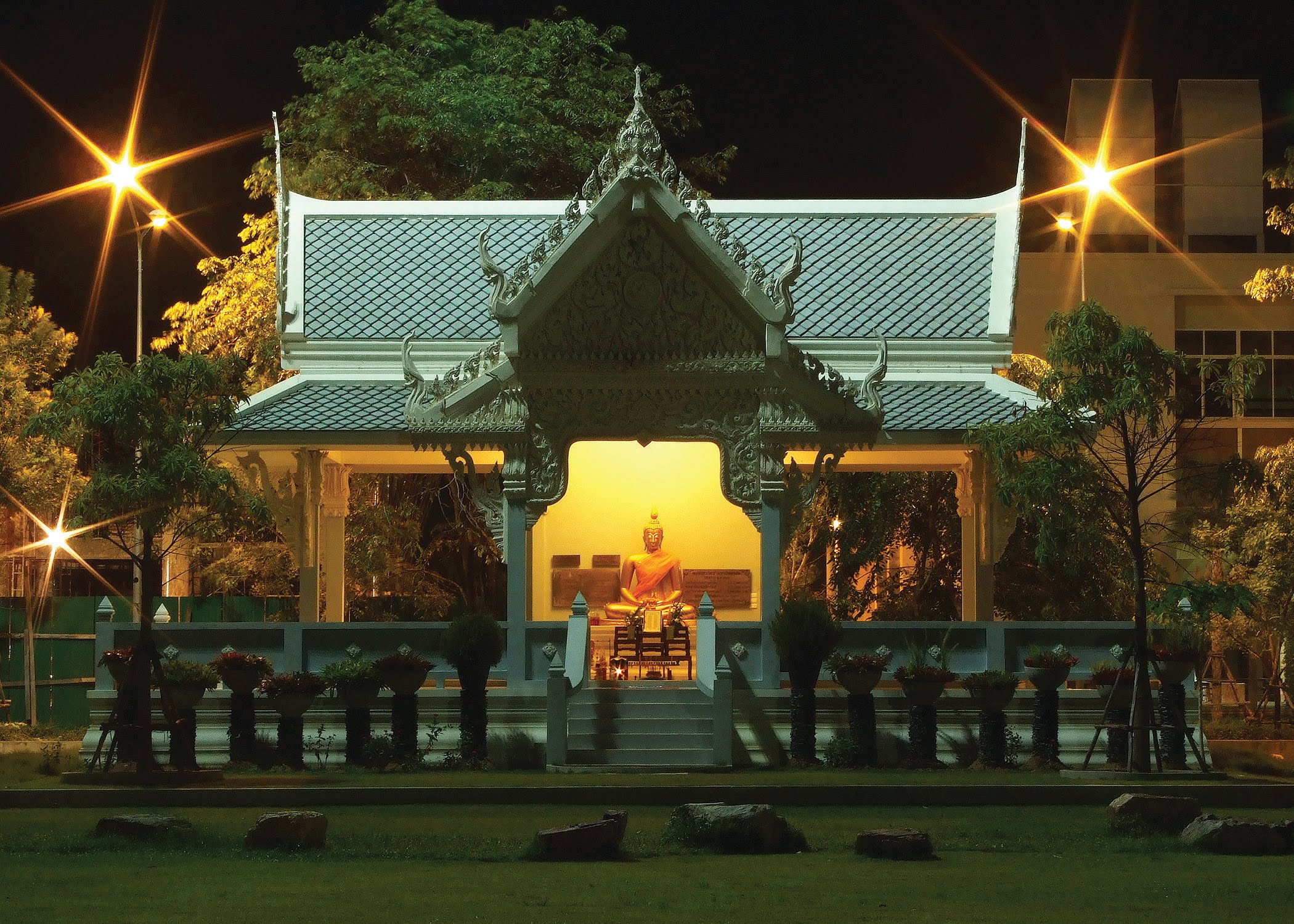 มหาวิทยาลัยบูรพา
สีประจำมหาวิทยาลัย คือ สีเทา - ทอง
สีเทา เป็นสีของสมอง หมายถึง ความเจริญ
ทางสติปัญญา
ทอง หมายถึง คุณธรรม
สีเทา - ทอง หมายถึง บัณฑิตจาก
มหาวิทยาลัยบูรพาเป็นผู้กอปร
ด้วยสติปัญญาและมีคุณธรรม
7
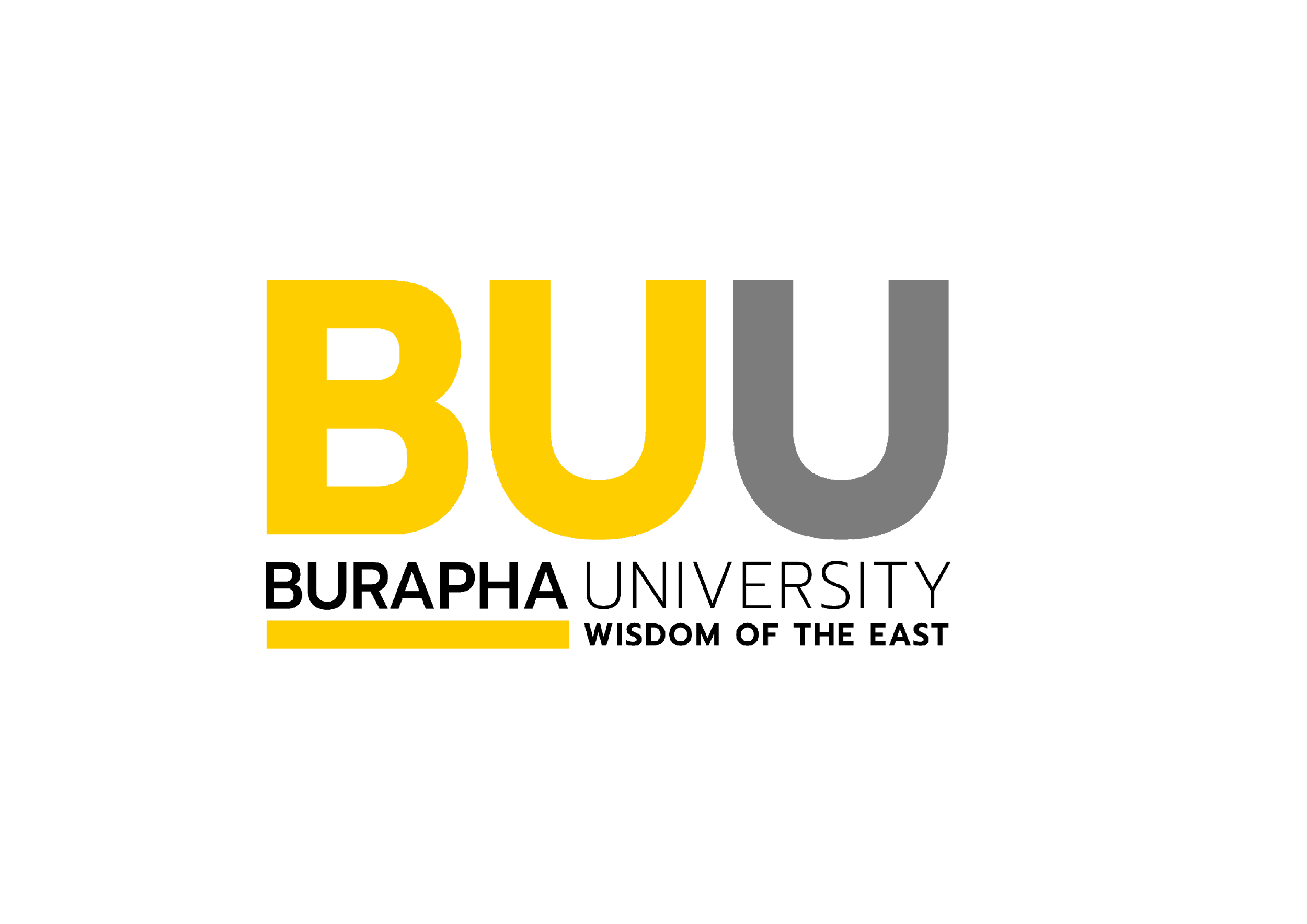 มหาวิทยาลัยบูรพา
สีประจำมหาวิทยาลัย คือ สีเทา - ทอง

สีเทา เป็นสีของสมอง หมายถึง ความเจริญ
ทางสติปัญญา
ทอง หมายถึง คุณธรรม

สีเทา - ทอง หมายถึง บัณฑิตจาก
มหาวิทยาลัยบูรพาเป็นผู้กอปร ด้วยสติปัญญาและมีคุณธรรม
8
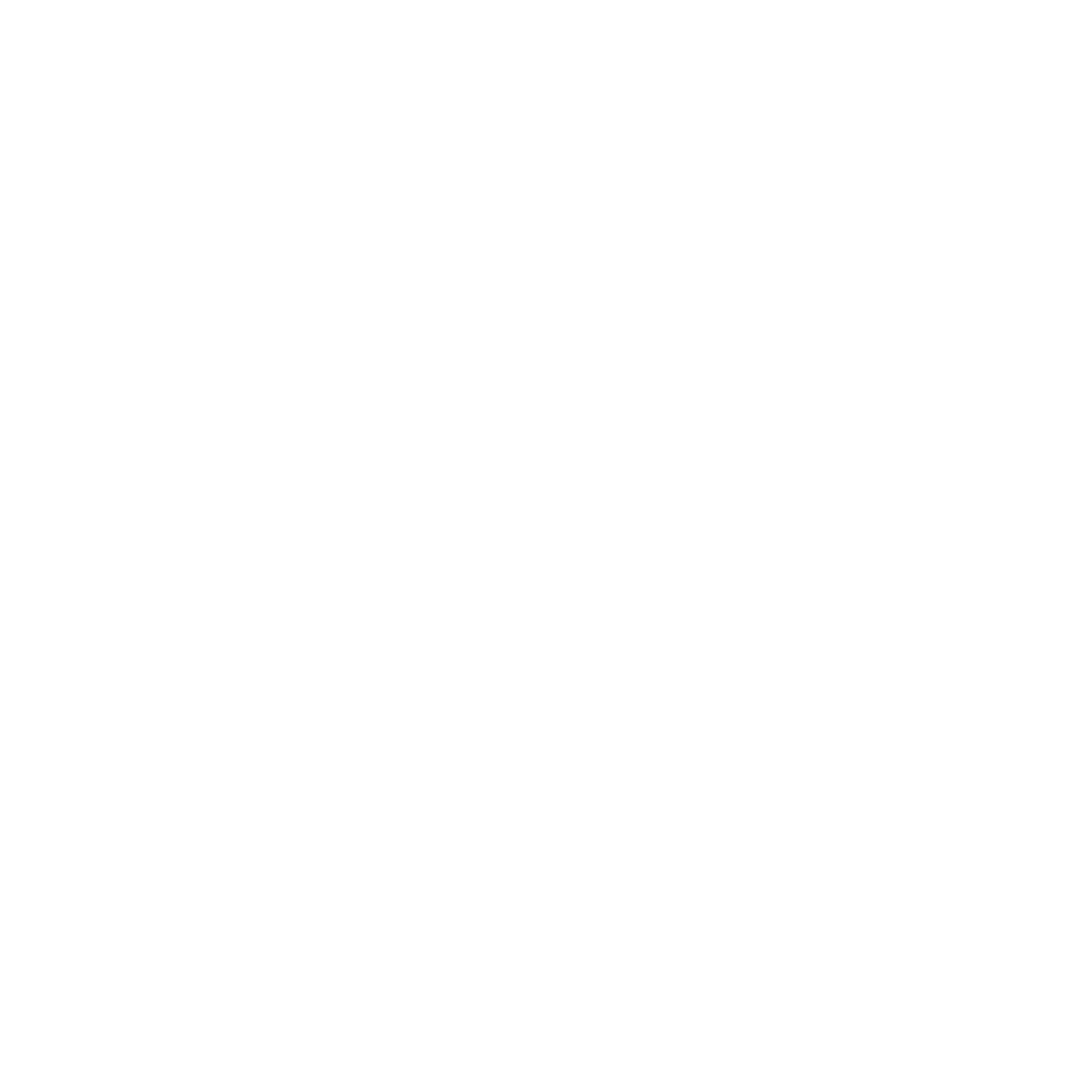 มหาวิทยาลัยบูรพา
คำขวัญ : สุโข ปญฺญาปฏิลาโภ ความได้ปัญญา ให้เกิดสุข
วรรณภา โปษยาอนุวัตร์
นักวิชาการศึกษา
9
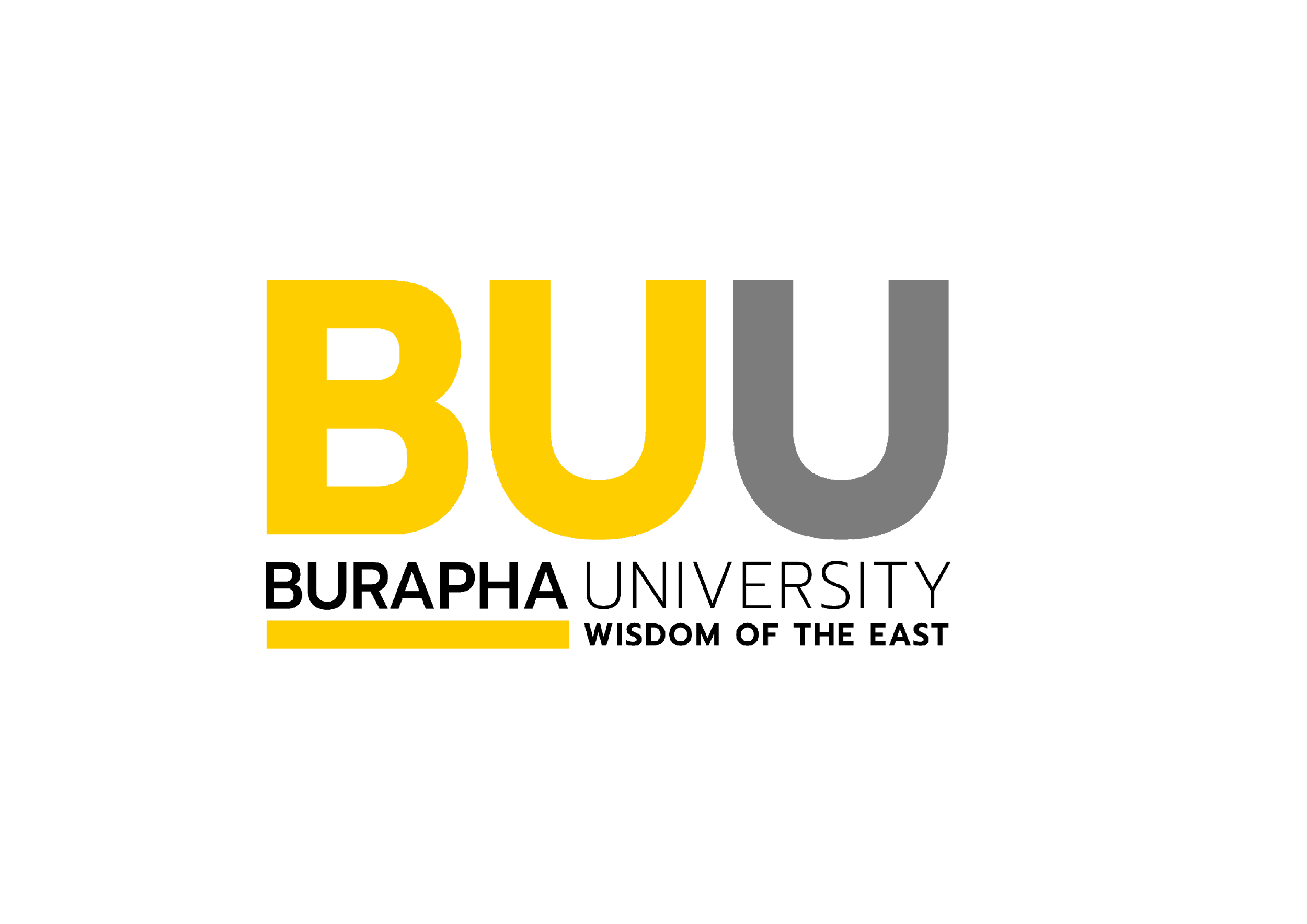 มหาวิทยาลัยบูรพา
สีประจำมหาวิทยาลัย คือ สีเทา - ทอง
สีเทา เป็นสีของสมอง หมายถึง ความเจริญทางสติปัญญา
ทอง หมายถึง คุณธรรม
สีเทา - ทอง หมายถึง บัณฑิตจาก
มหาวิทยาลัยบูรพาเป็นผู้กอปร ด้วยสติปัญญาและมีคุณธรรม
10
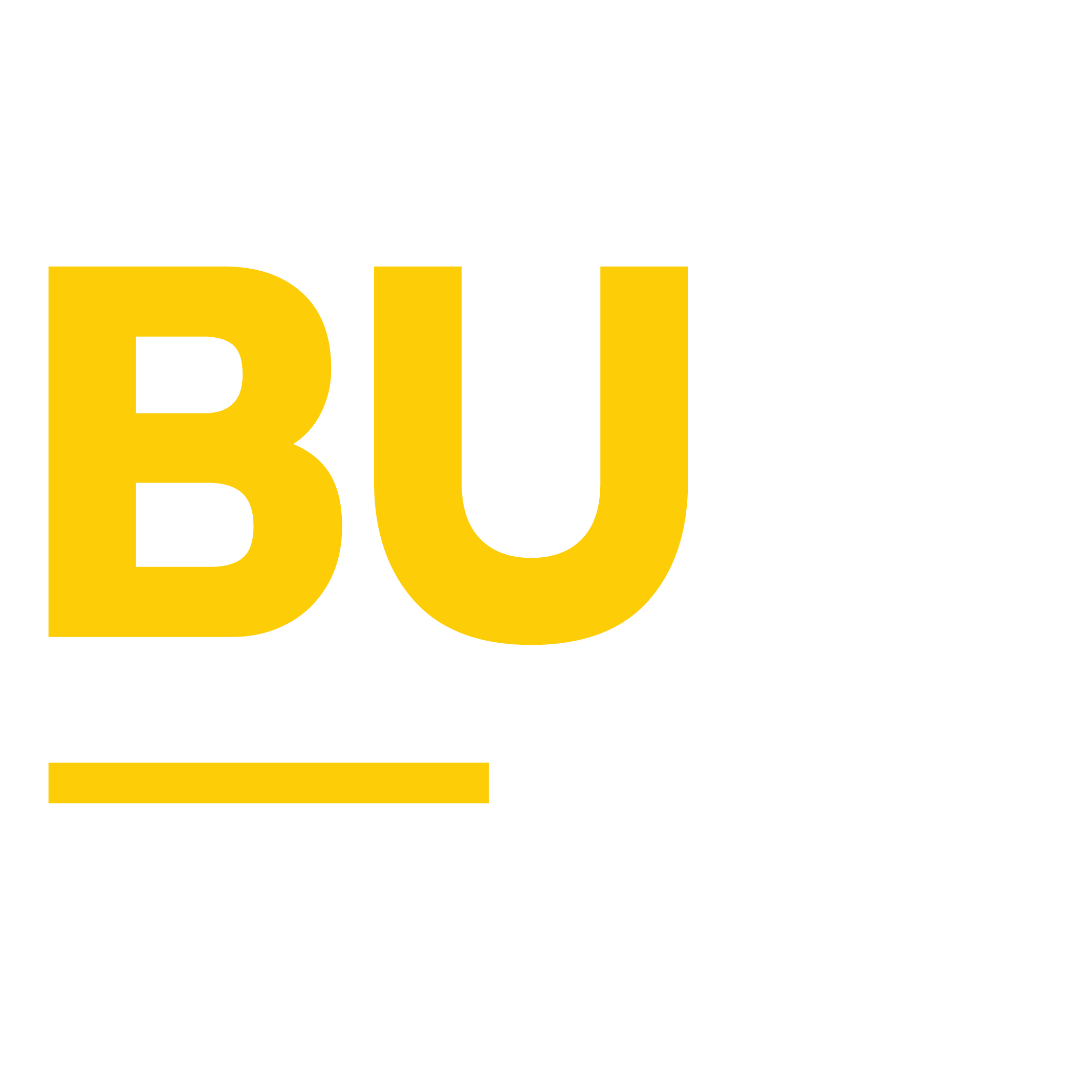 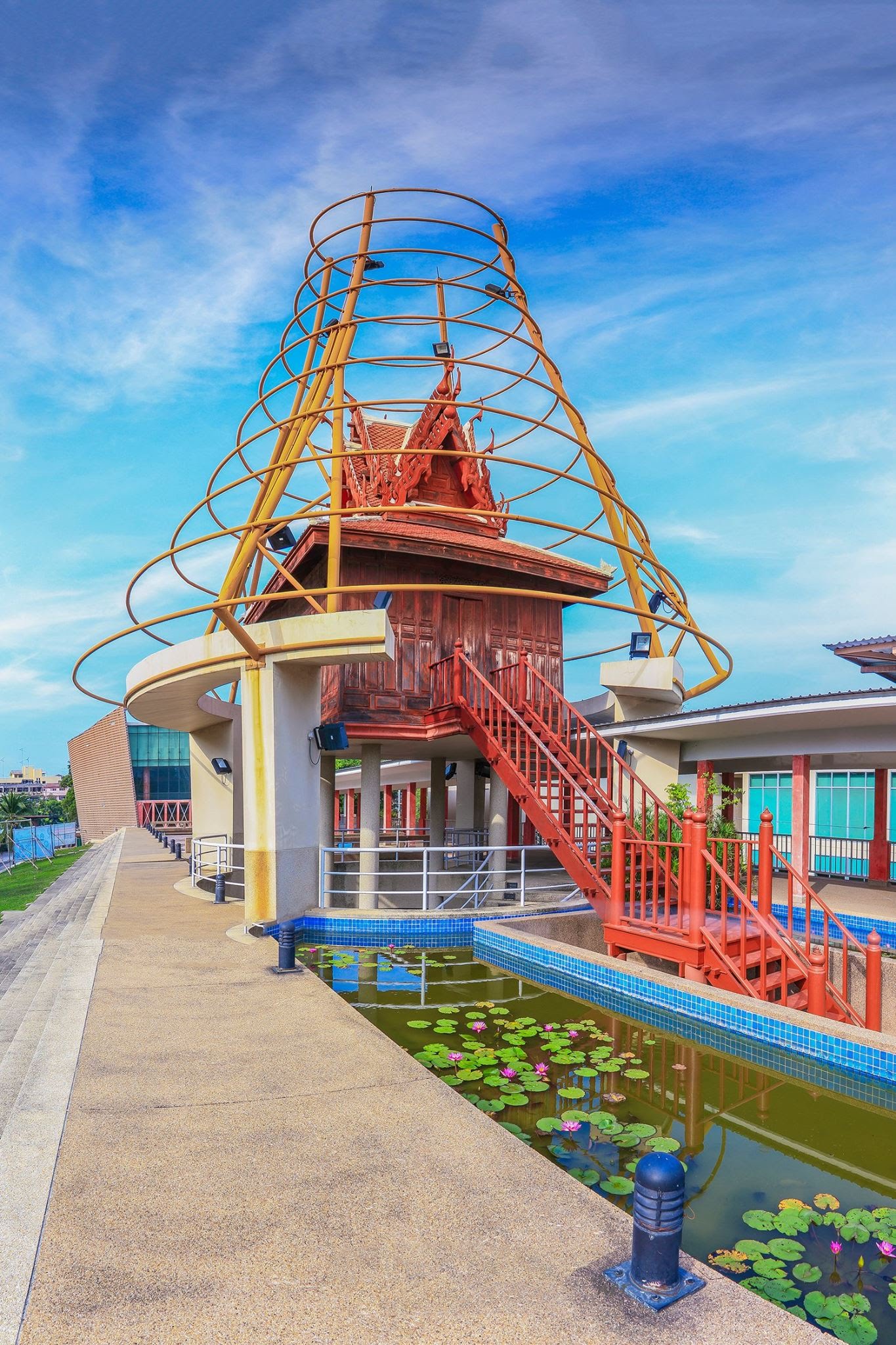 มหาวิทยาลัยบูรพา
สีประจำมหาวิทยาลัย คือ สีเทา - ทอง
สีเทา เป็นสีของสมอง หมายถึง ความเจริญ
ทางสติปัญญา
ทอง หมายถึง คุณธรรม
สีเทา - ทอง หมายถึง บัณฑิตจาก
มหาวิทยาลัยบูรพาเป็นผู้กอปร ด้วยสติปัญญา
และมีคุณธรรม
11
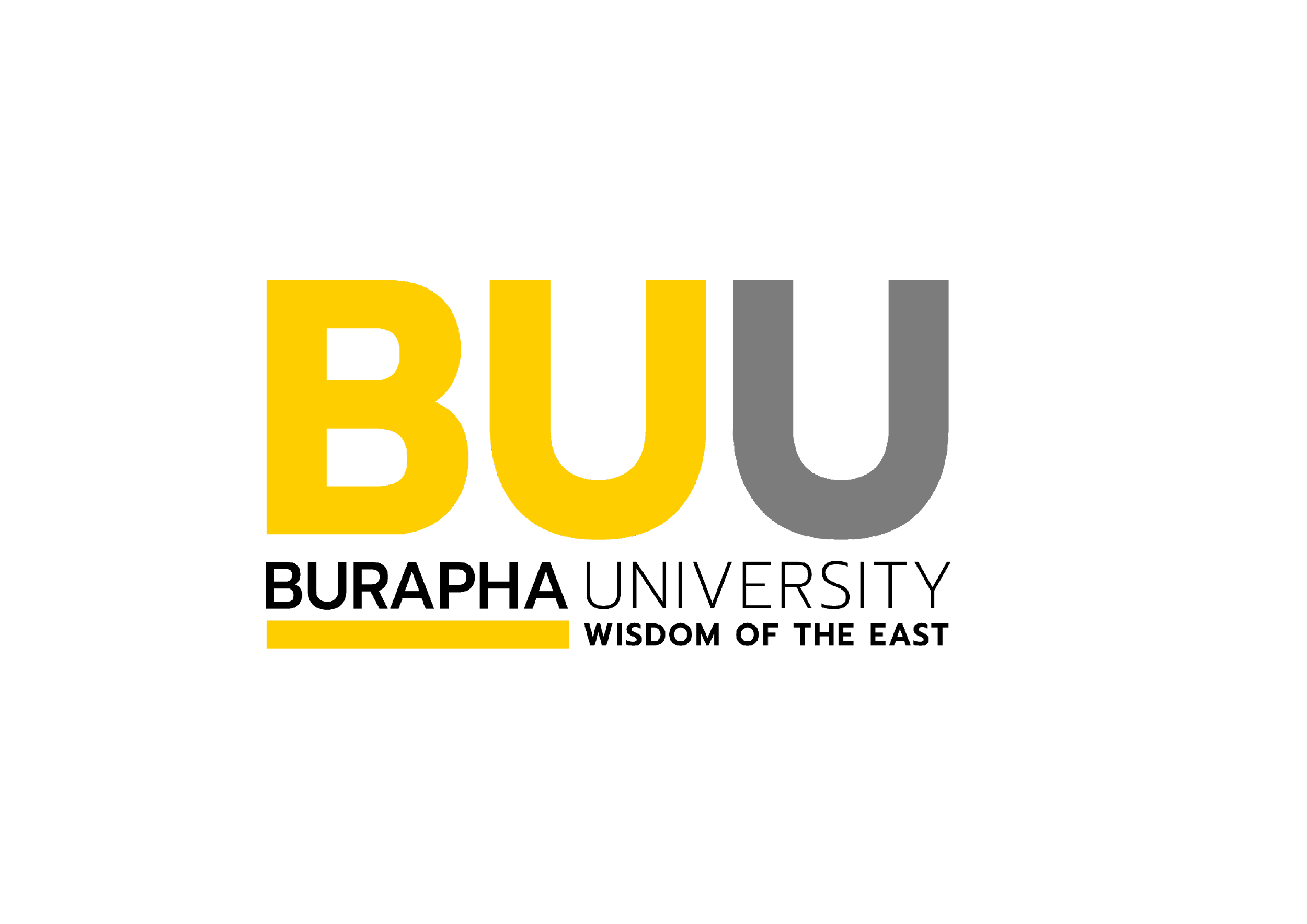 มหาวิทยาลัยบูรพา
สีเทา - ทอง หมายถึง บัณฑิต
จากมหาวิทยาลัยบูรพาเป็นผู้กอปรด้วย
สติปัญญาและมีคุณธรรม
วรรณภา โปษยาอนุวัตร์
นักวิชาการศึกษา
12
ปรัชญา
ปรัชญา
ปรัชญา
สร้างเสริมปัญญา
ใฝ่หาความรู้ 
คู่คุณธรรม ชี้นำสังคม
สร้างเสริมปัญญา
ใฝ่หาความรู้ 
คู่คุณธรรม ชี้นำสังคม
สร้างเสริมปัญญา
ใฝ่หาความรู้ 
คู่คุณธรรม ชี้นำสังคม
13
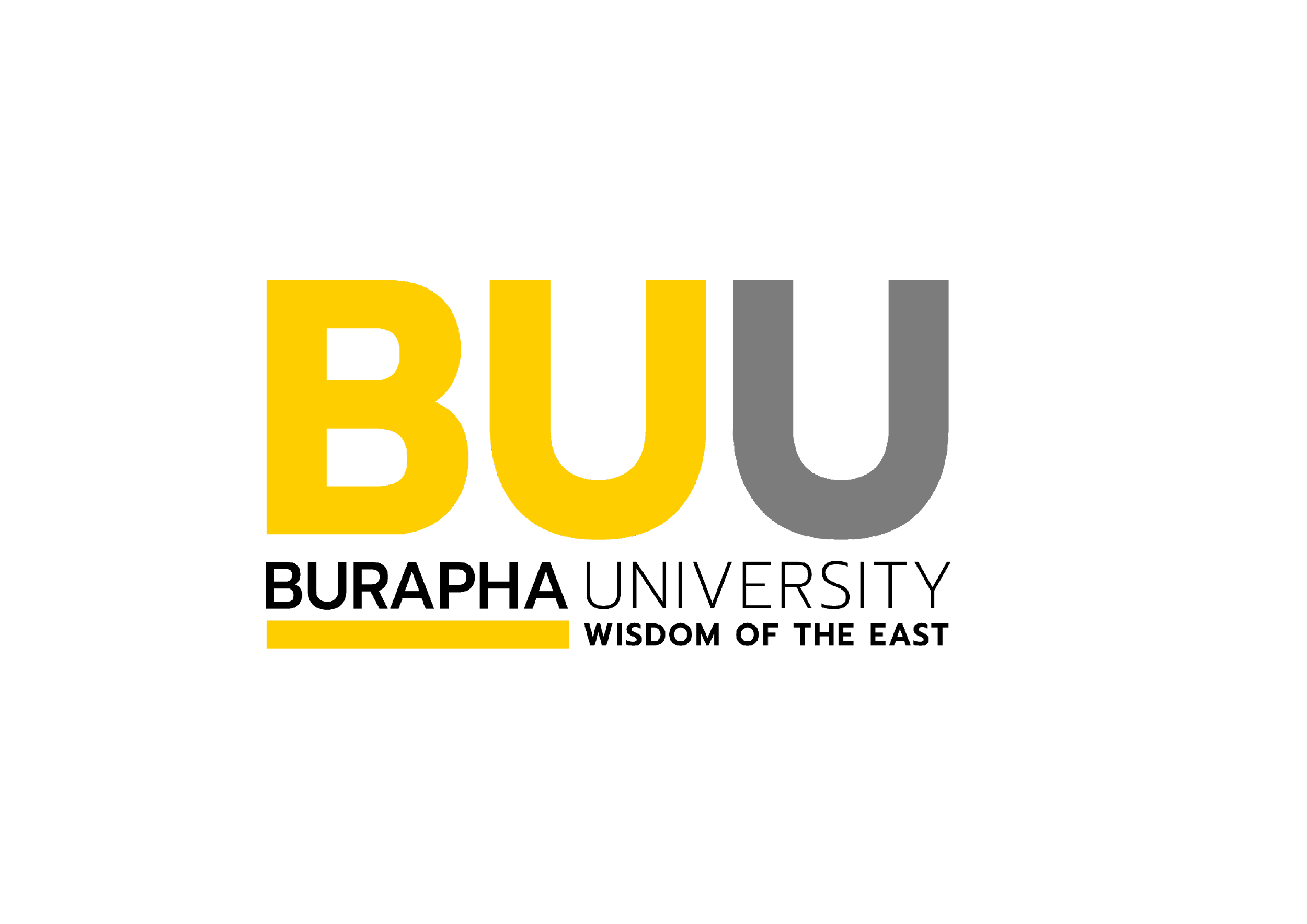 มหาวิทยาลัยบูรพา
สีเทา - ทอง หมายถึง บัณฑิตจากมหาวิทยาลัยบูรพา
เป็นผู้กอปรด้วยสติปัญญาและมีคุณธรรม
40%
20%
25%
15%
ข้อมูล 1
ข้อมูล 4
ข้อมูล 3
ข้อมูล 2
14
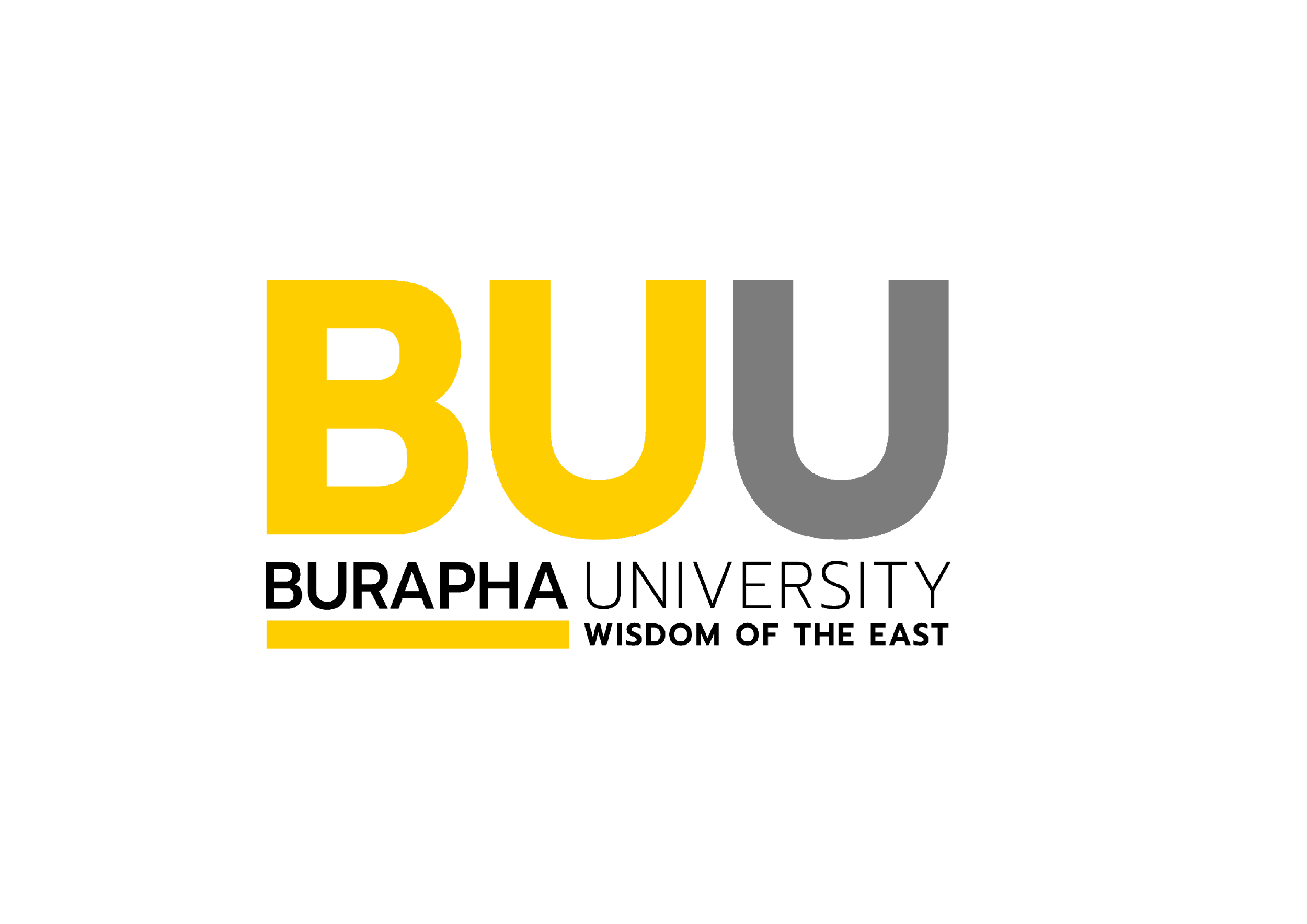 มหาวิทยาลัยบูรพา
สีประจำมหาวิทยาลัย คือ สีเทา - ทอง
สีเทา เป็นสีของสมอง หมายถึง ความเจริญ
ทางสติปัญญา
ทอง หมายถึง คุณธรรม
สีเทา - ทอง หมายถึง บัณฑิตจาก
มหาวิทยาลัยบูรพาเป็นผู้กอปร ด้วยสติปัญญา
และมีคุณธรรม
15
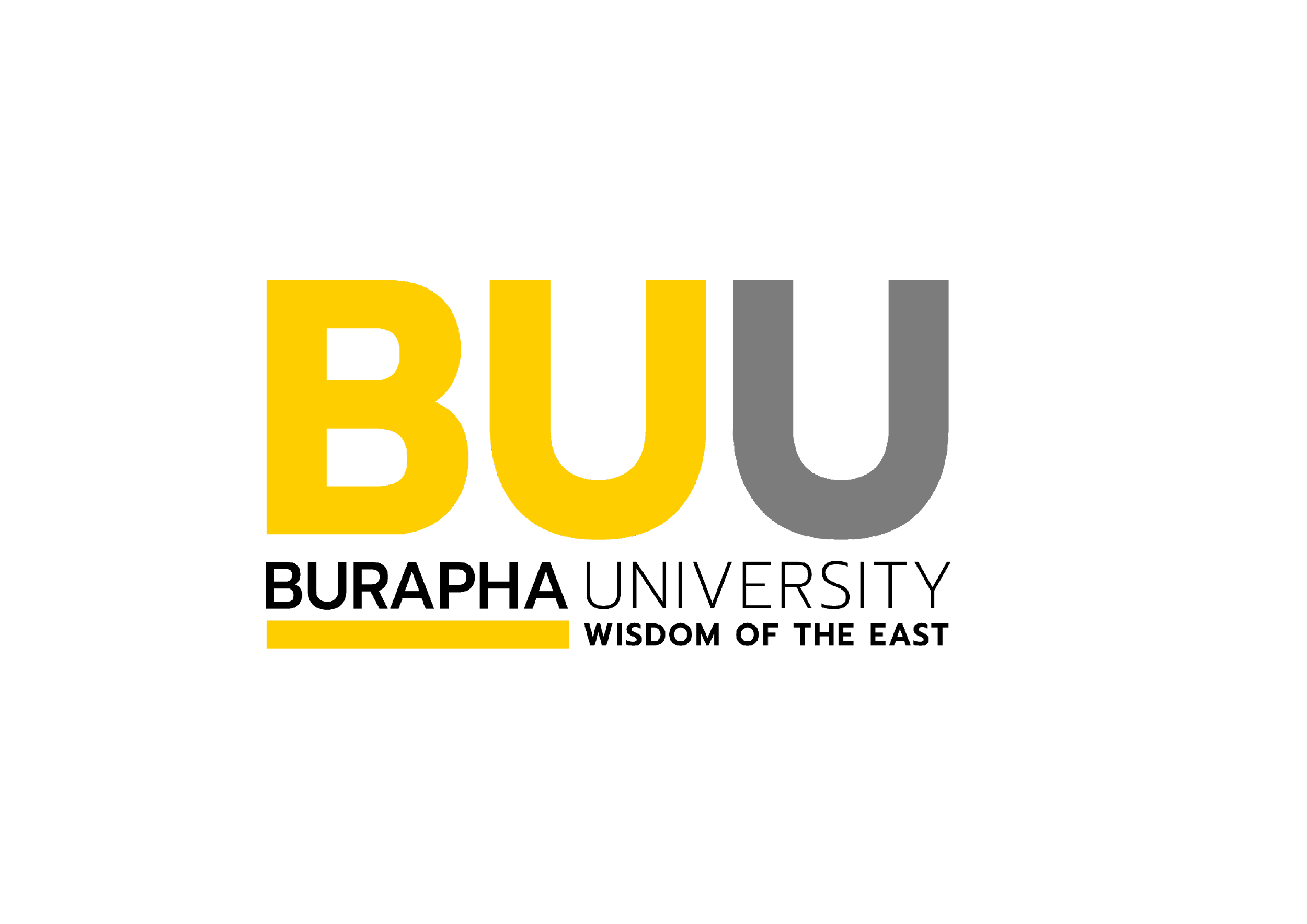 มหาวิทยาลัยบูรพา
S
W
O
T
STRENGTHS
WEAKNESS
OPPORTUNITIES
THREATS
S
W
O
T
You can simply impress your audience and add a unique zing and appeal to your Presentations.
You can simply impress your audience and add a unique zing and appeal to your Presentations.
You can simply impress your audience and add a unique zing and appeal to your Presentations.
You can simply impress your audience and add a unique zing and appeal to your Presentations.
16
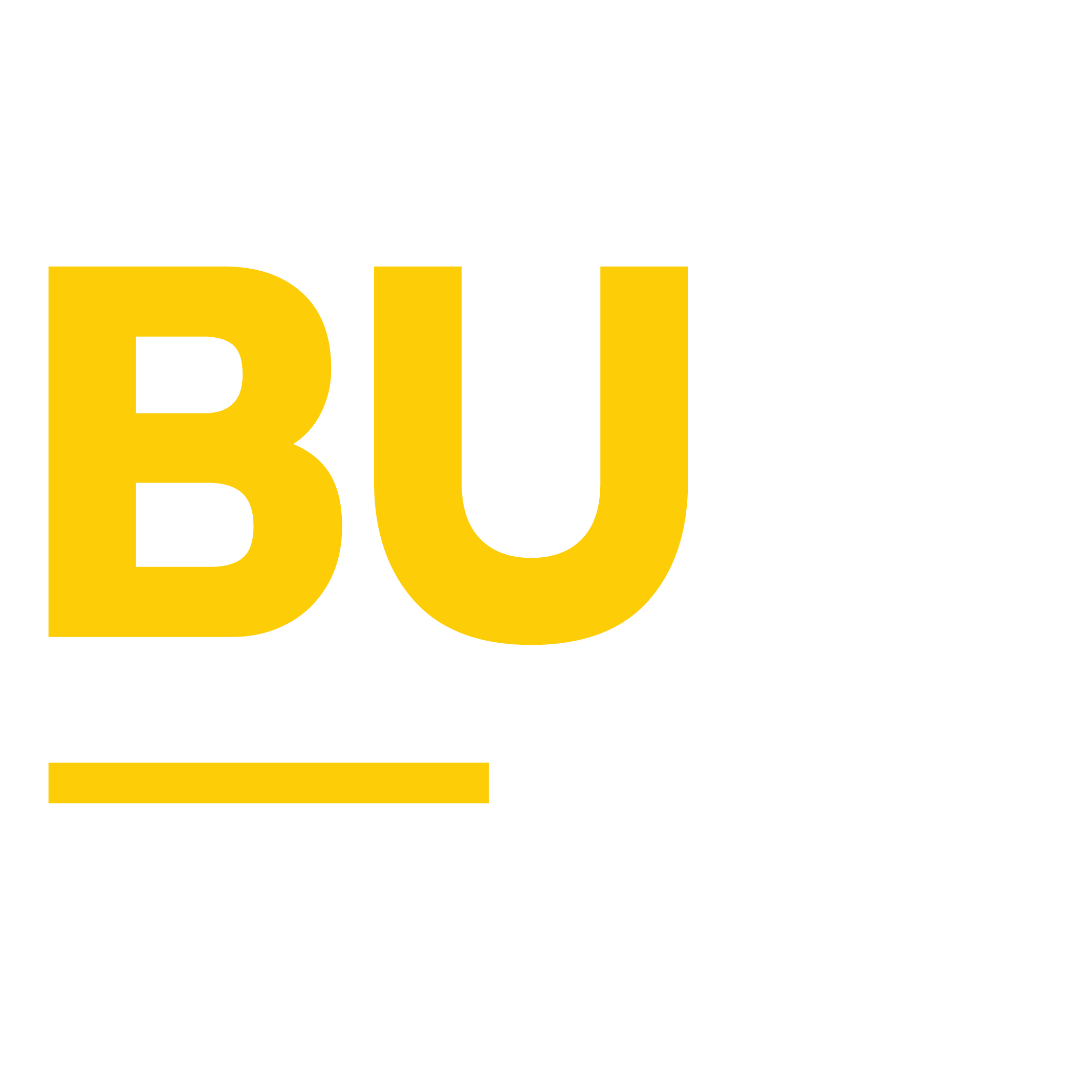 มหาวิทยาลัยบูรพา
169 ถ.ลงหาดบางแสน ต.แสนสุข อ.เมือง จ.ชลบุรี 20131
โทรศัพท์ 0-3810-2222 โทรสาร 0-3839-0351
อีเมล : pr@buu.ac.th
17
“
มหาวิทยาลัยบูรพา
169 ถ.ลงหาดบางแสน ต.แสนสุข 
อ.เมือง จ.ชลบุรี 20131
โทรศัพท์ 0-3810-2222 
โทรสาร 0-3839-0351
อีเมล : pr@buu.ac.th
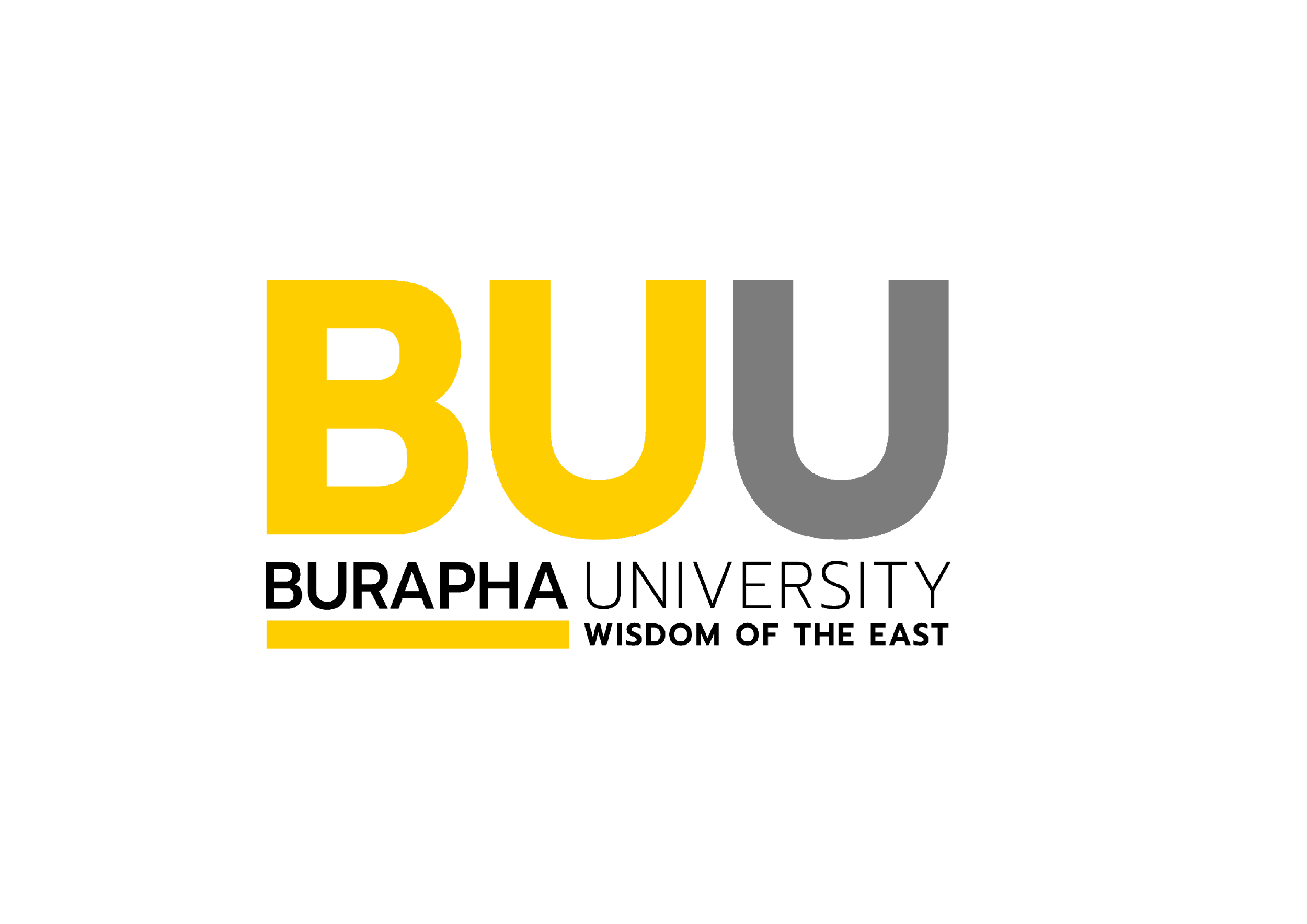 Simple Portfolio
Presentation
18
“
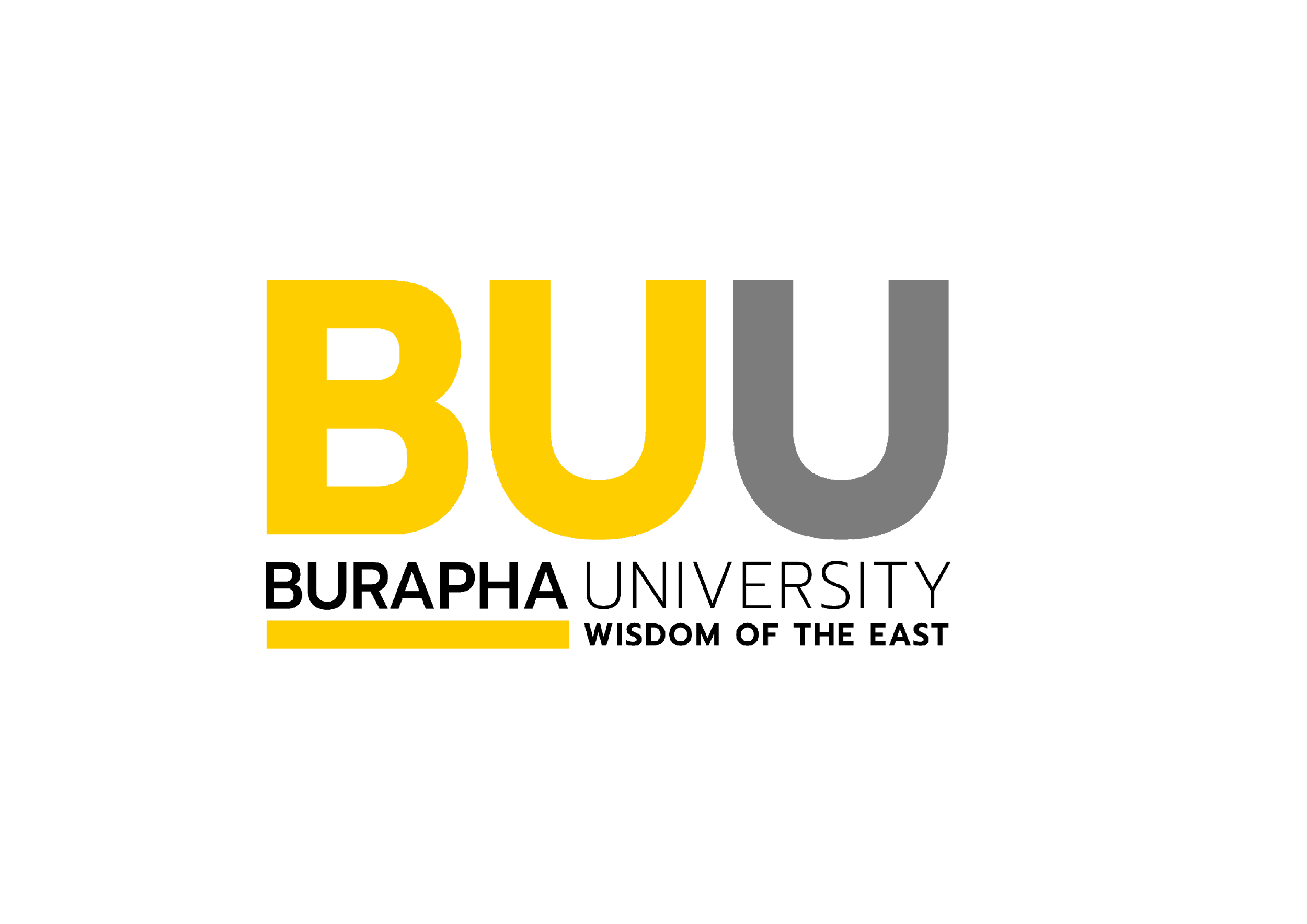 มหาวิทยาลัยบูรพา
169 ถ.ลงหาดบางแสน ต.แสนสุข 
อ.เมือง จ.ชลบุรี 20131
โทรศัพท์ 0-3810-2222 
โทรสาร 0-3839-0351
อีเมล : pr@buu.ac.th
19
Simple Portfolio
Presentation